TRASTORNO ESPECÍFICO DEL LENGUAJE (T.E.L)
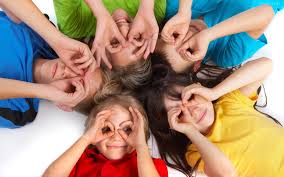 ¿Qué es el Trastorno Específico del Lenguaje?
Video